CÔNG NGHỆ 7
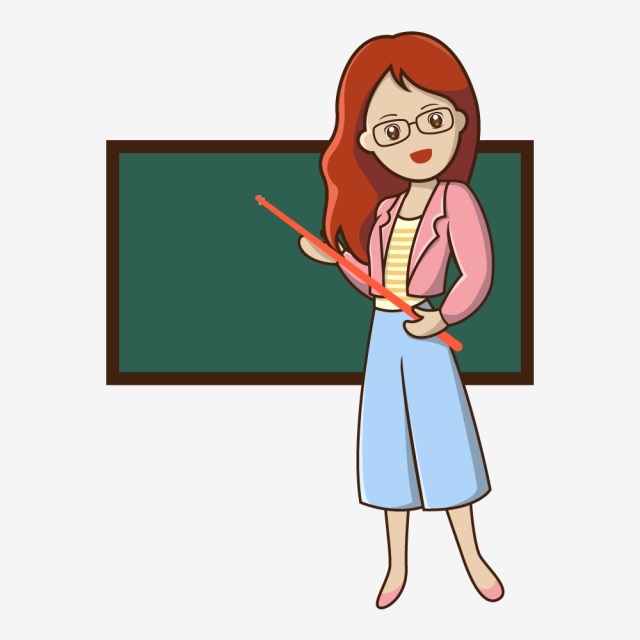 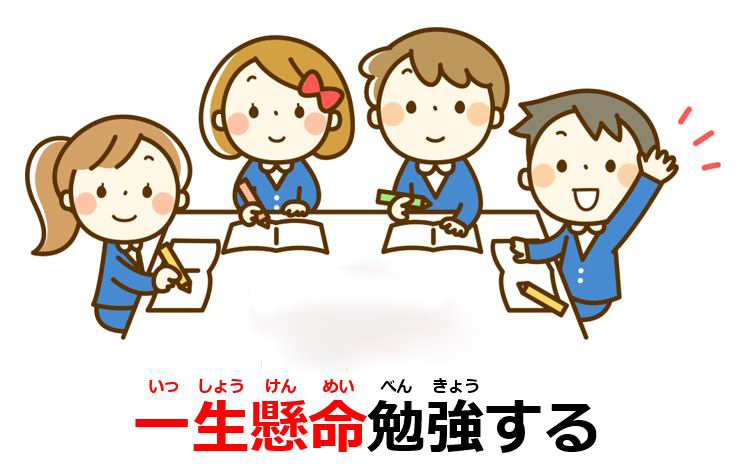 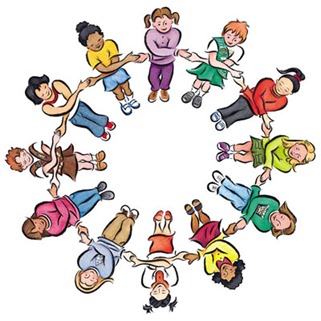 Khởi động
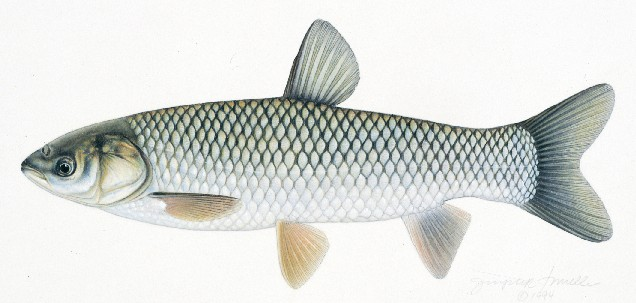 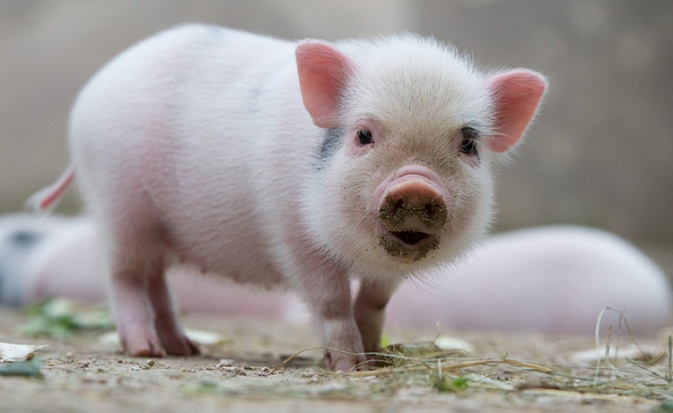 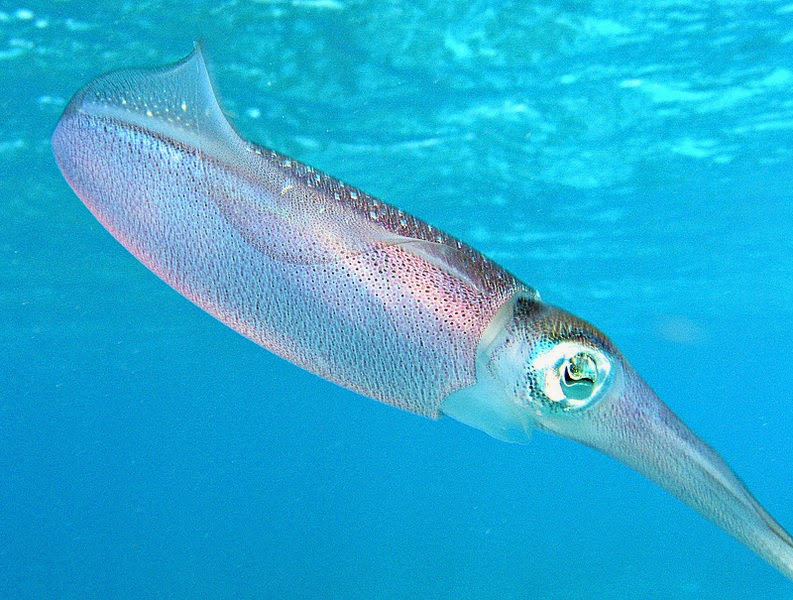 Lợn
Cá trắm
Mực
Gà
Rau mồng tơi
Tôm
Rong nho
Cho biết tên gọi của các loại động vật, thực vật trên?
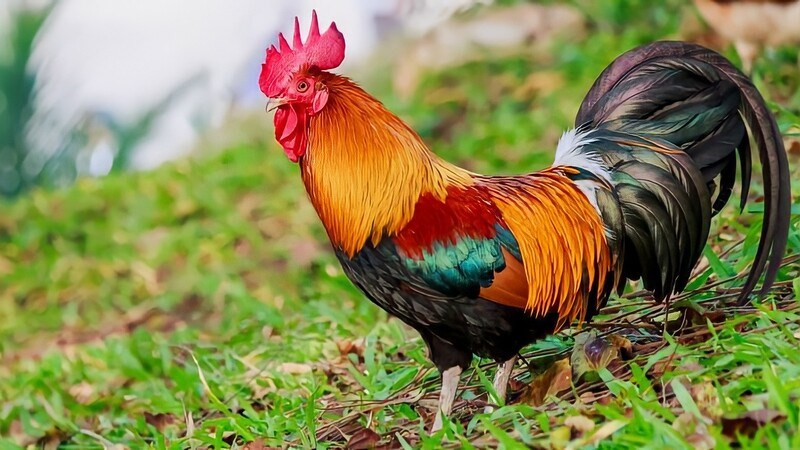 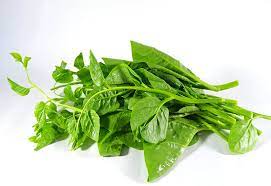 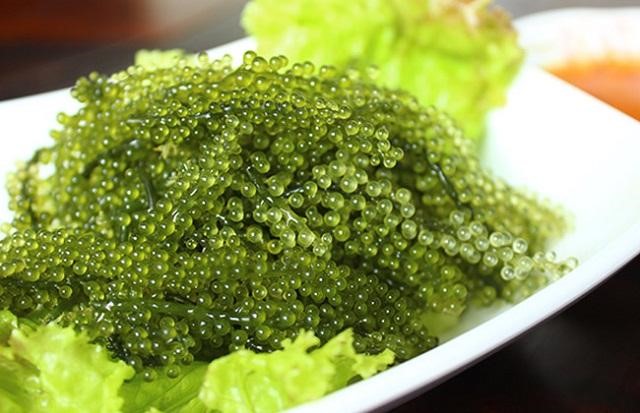 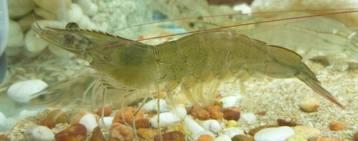 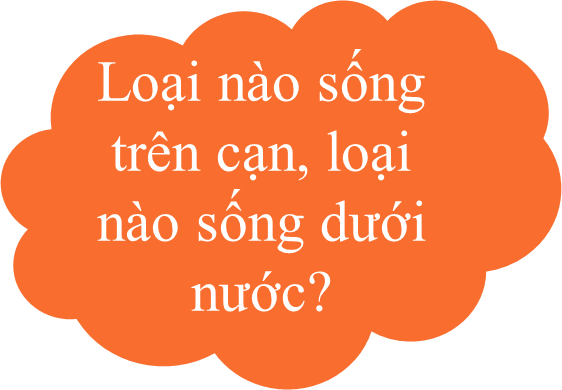 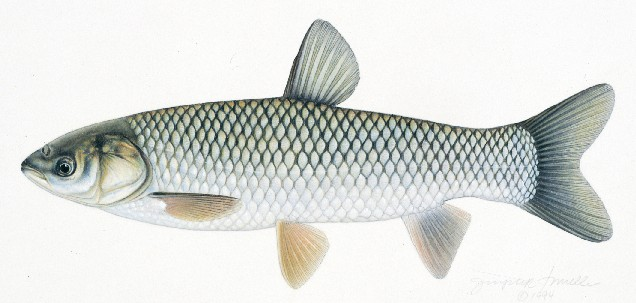 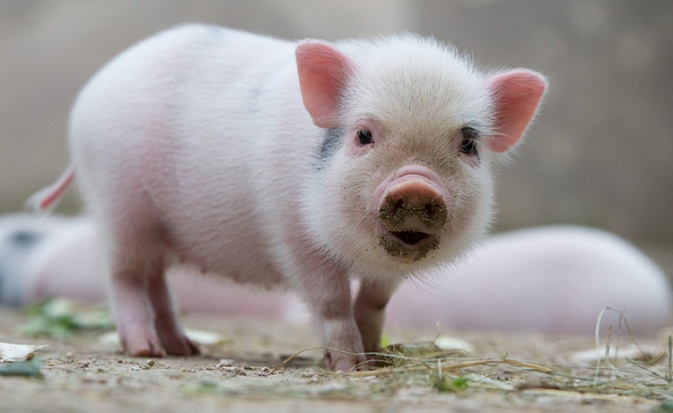 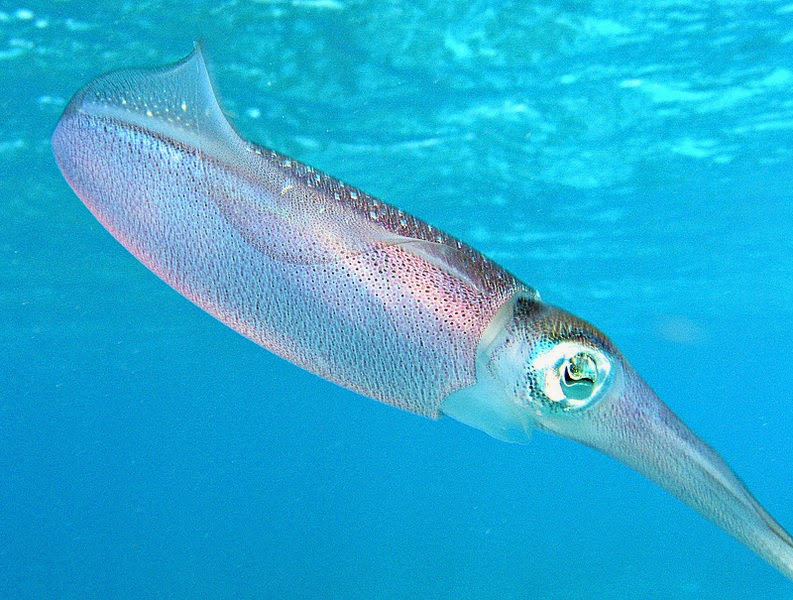 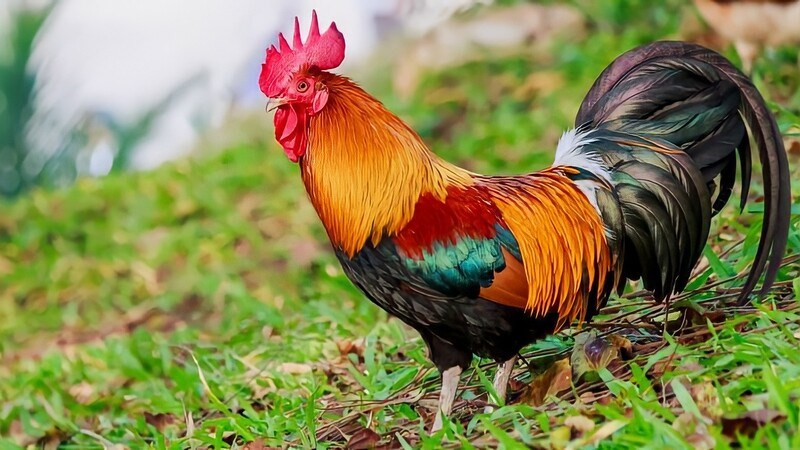 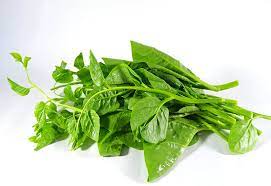 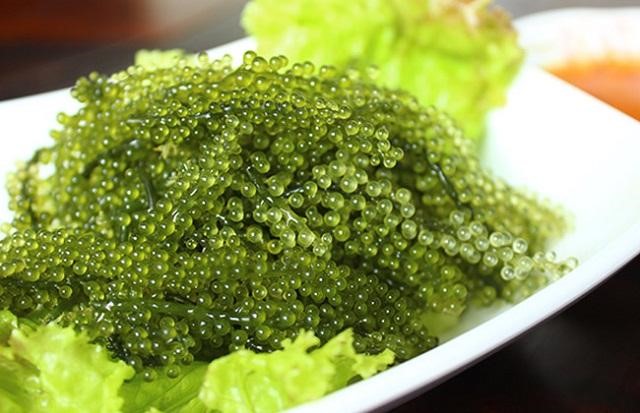 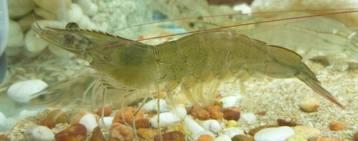 Dưới nước
Trên cạn
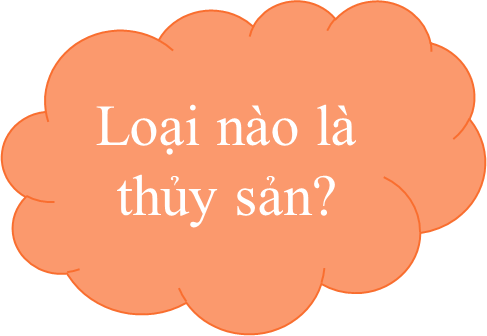 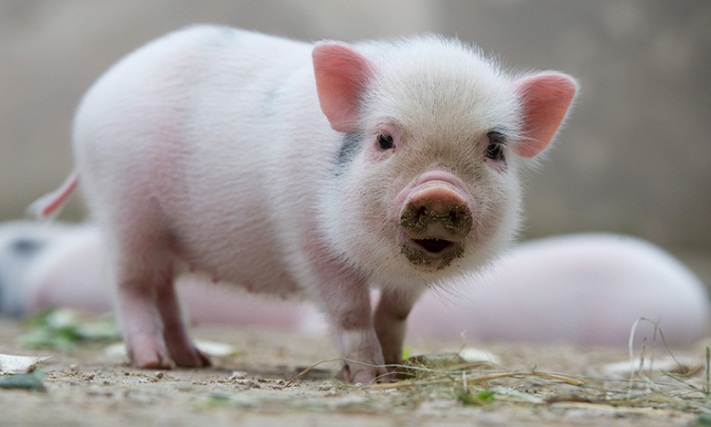 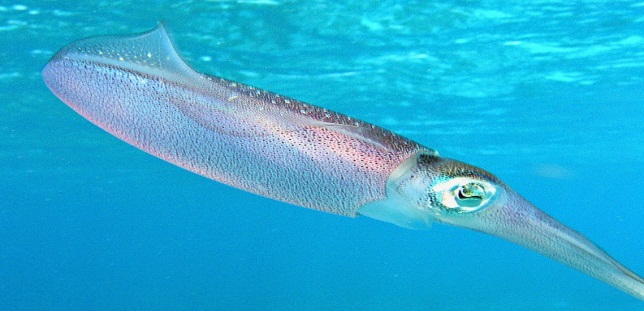 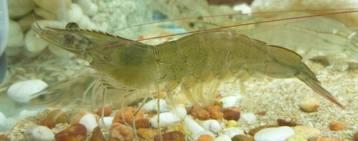 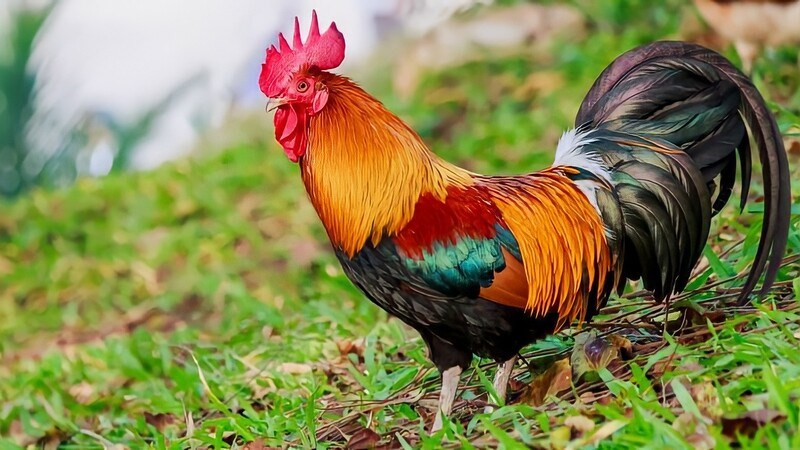 THỦY SẢN
THỦY SẢN LÀ GÌ?
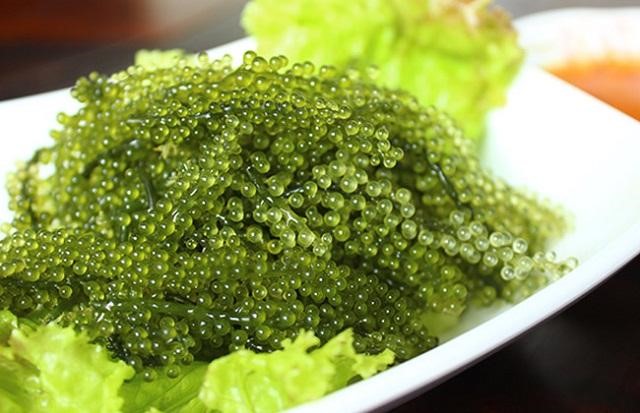 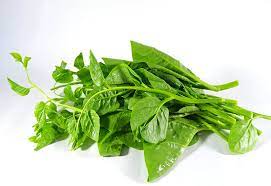 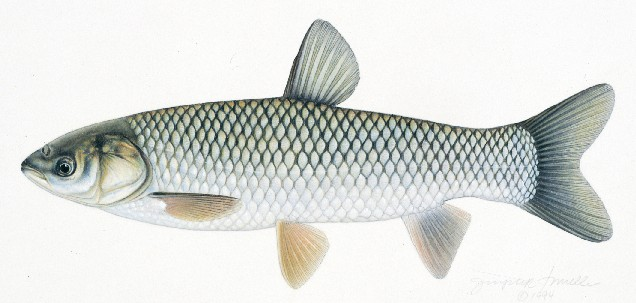 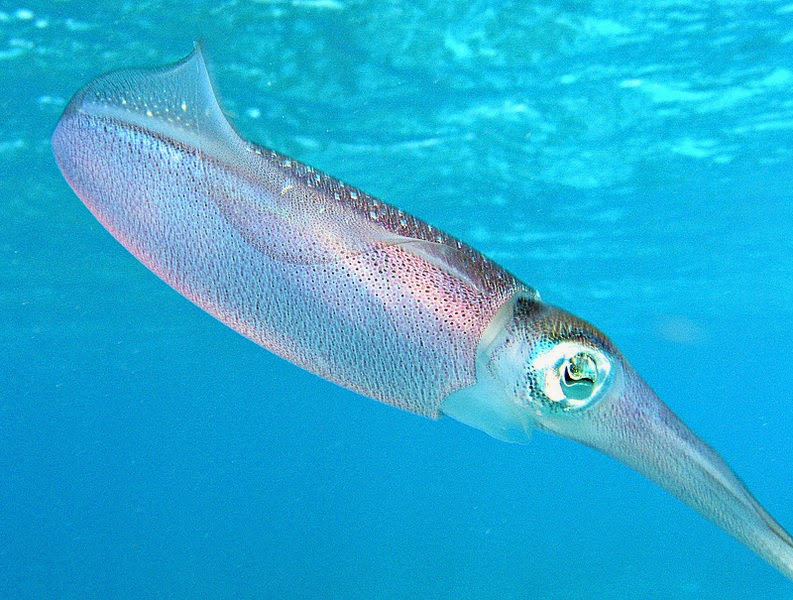 THỦY SẢN LÀ GÌ?
Thủy sản là một thuật ngữ chỉ chung về những nguồn lợi, sản vật đem lại cho con người từ môi trường nước và được con người khai thác, nuôi trồng thu hoạch sử dụng làm thực phẩm, nguyên liệu hoặc bày bán trên thị trường.
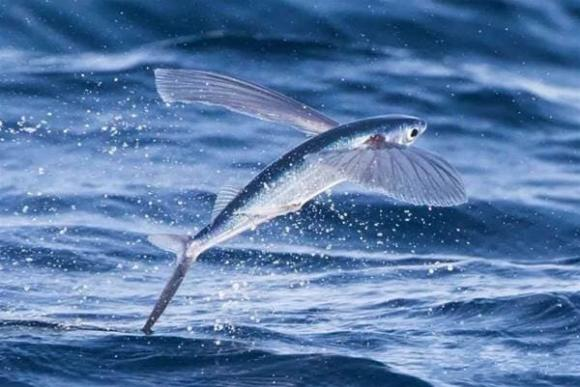 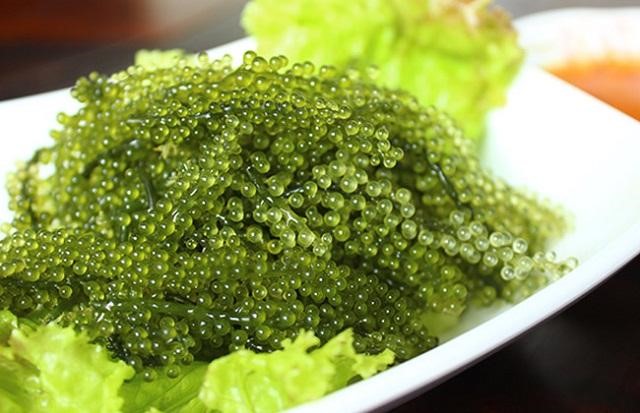 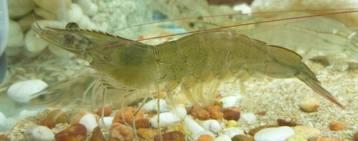 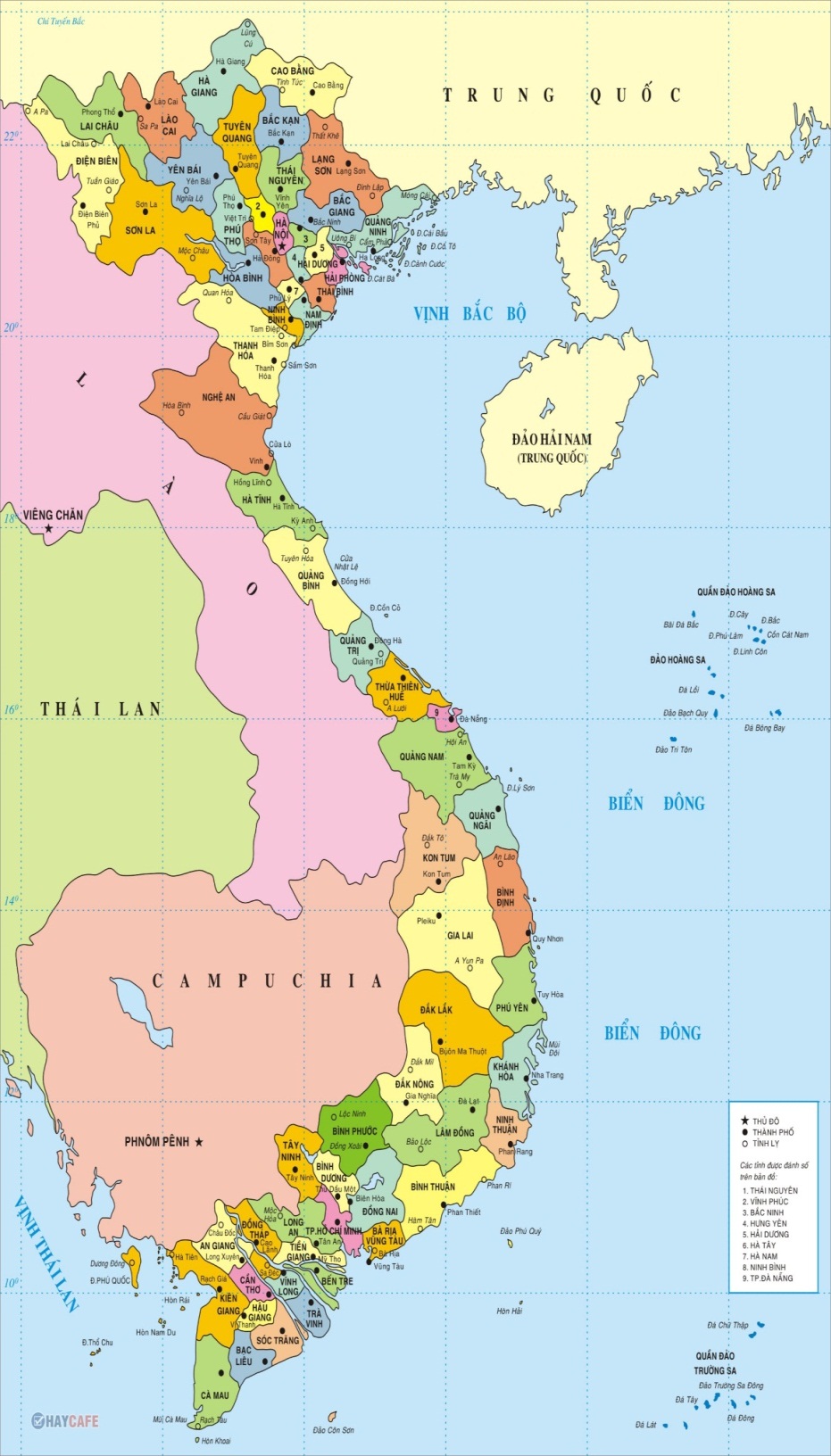 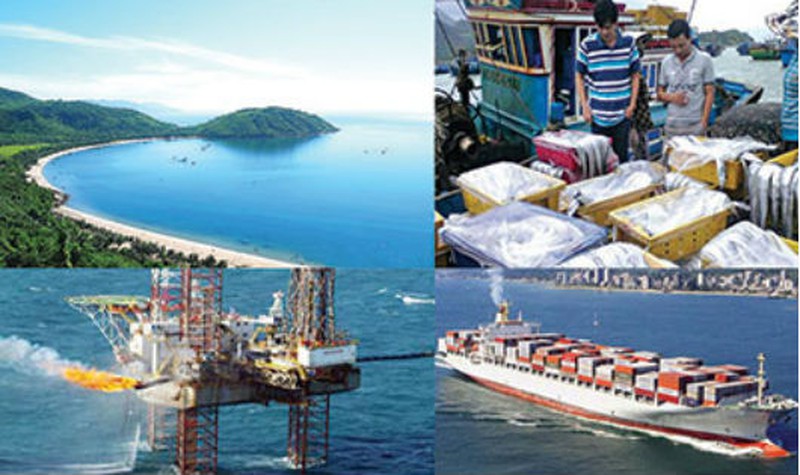 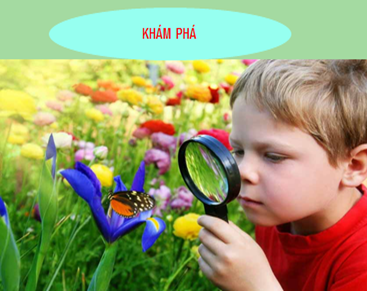 Giới thiệu chung về thủy sản
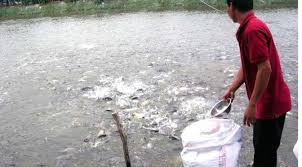 Kĩ thuật nuôi cá ao
Chương IV Thủy sản
Lập  kế hoạch nuôi cá cảnh
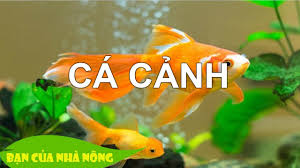 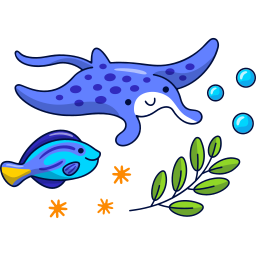 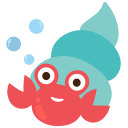 I.  Vai trò thủy sản
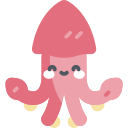 Bài 14  GIỚI THIỆU VỀ
            THỦY SẢN
II. Một số loại thuỷ sản có giá trị kinh tế cao
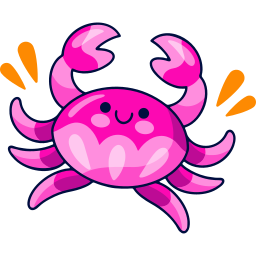 III.  Khai thác và bảo vệ nguồn lợi thủy sản
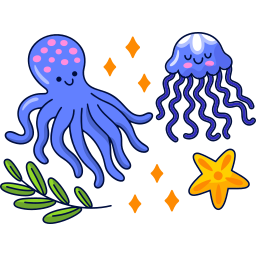 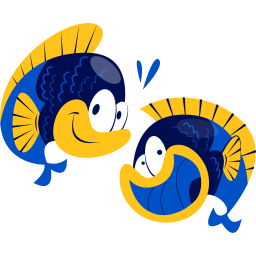 IV.  Bảo vệ môi trường nuôi thủy sản
Bài 14                                Giới thiệu về thủy sản
I. Vai trò  của thủy sản
Quan sát H12.1 SGK hoàn thành phiếu học tập:
NHóm:...
Quan sát H14.1 , thảo luận nêu vai trò tương ứng của từng hình.
2 . Ngoài các vai trò đó , thuỷ sản còn vai trò nào khác?
NHóm:...
1.Quan sát H14.1 , thảo luận nêu vai trò tương ứng của từng hình.
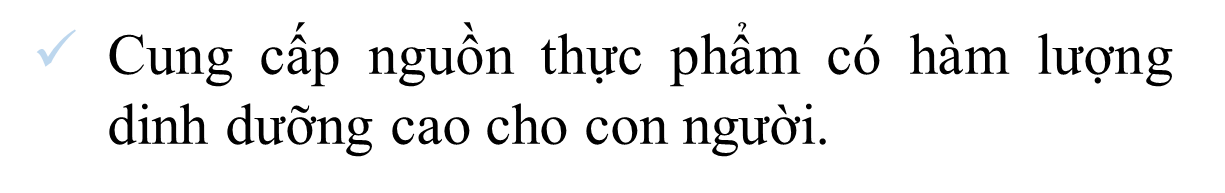 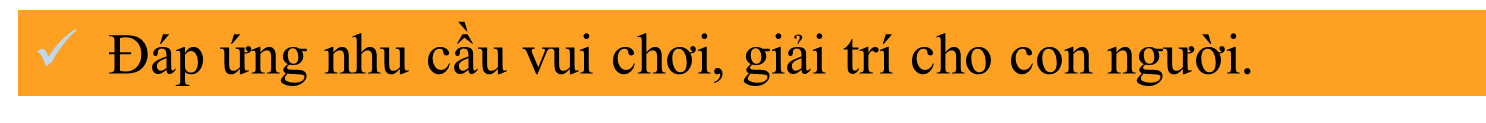 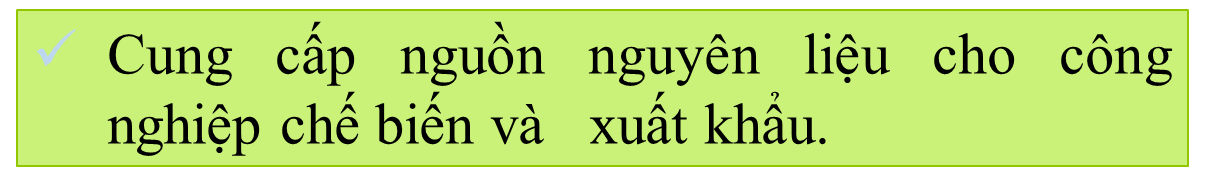 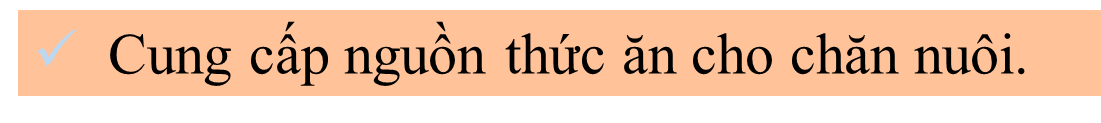 2 . Ngoài các vai trò đó , thuỷ sản còn vai trò nào khác?
+ Tạo thêm công việc cho người lao động
+ Các hoạt động trên biển của ngư dân góp phần khẳng định chủ quyền toàn vẹn lãnh thổ của tổ Quốc
+ Làm đồ thủ công mỹ nghệ.
+ Làm thực phẩm chức năng
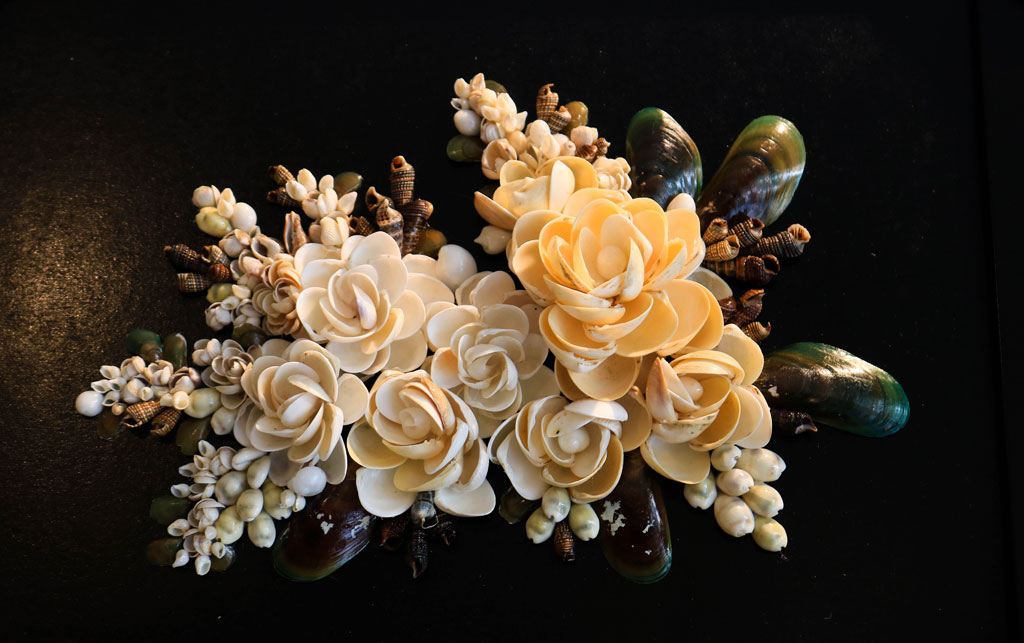 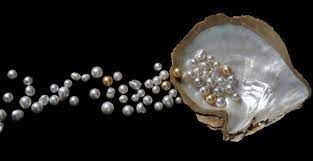 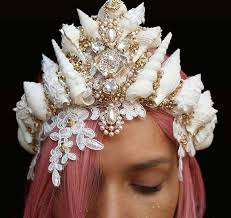 Thủy sản làm đồ thủ công mĩ nghệ như  trang sức, trang trí
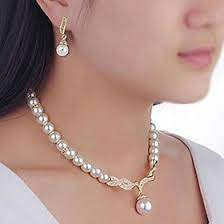 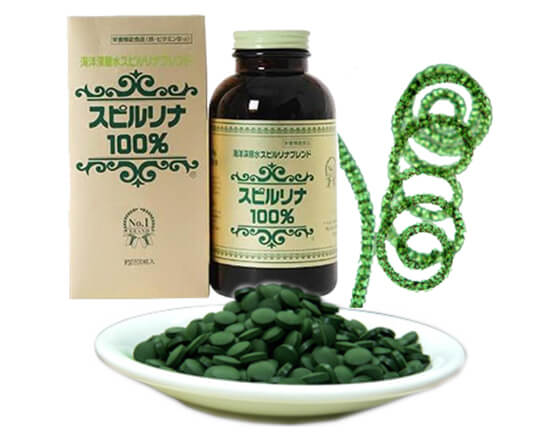 Thủy sản  làm thực phẩm chức năng
VIÊN TẢO XOẮN
Dầu cá hồi
I. Vai trò của thủy sản
Vai trò của thủy sản là gì?
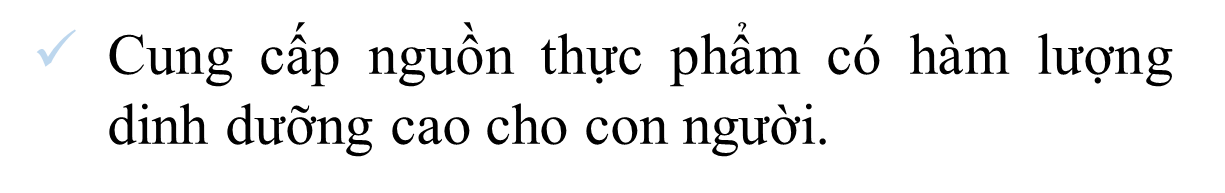 Cung cấp nguồn nguyên liệu cho công nghiệp chế biến và   xuất khẩu.
Tạo thêm công việc cho người lao động.
Cung cấp nguồn thức ăn cho chăn nuôi.
Đáp ứng nhu cầu vui chơi, giải trí cho con người.
Các hoạt động thủy sản trên biển còn góp phần khẳng định chủ quyền, toàn vẹn lãnh thổ của Tổ quốc đối với các hoạt động trên biển của ngư dân.
Theo nguồn : Viện nghiên cứu Hải sản , 2018 :
Vùng biển Việt nam , có nguồn lợi hải sản phong phú, đa dạng với khoảng 2040 loài cá, trong đó có khoảng 110 loài có giá trị kinh tế cao.
Bài 14                                Giới thiệu về thủy sản
I. Vai trò  của thủy sản
II. Một số loài thuỷ sản có giá trị
Quan sát Hình 14.2 và sử dụng các từ sau đây: tôm thẻ chân trắng, cá tra, cá song, cá lăng, cua biển, tôm hùm để ghép tên các loài thủy sản có giá trị kinh tế cao của Việt Nam vào từng ảnh cho phù hợp
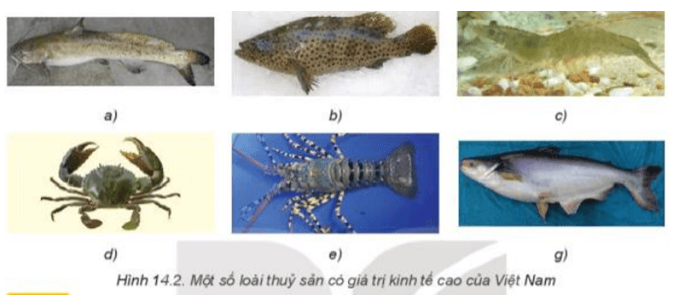 Cá lăng
Cá tra
Tôm thẻ chân trắng
Tôm hùm
Cua biển
Cá song
? Trong các loại đấy loại nào được tập trung sản xuất giống và nuôi trồng?
->  Cá tra ,.tôm thẻ chân trắng,…
? Cho ví dụ một số loại thủy sản có giá trị kinh tế cao, giá trị xuất khẩu cao mà em biết?
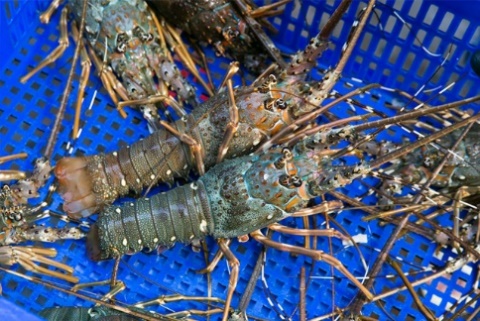 Giá trị kinh tế cao
Tôm hùm
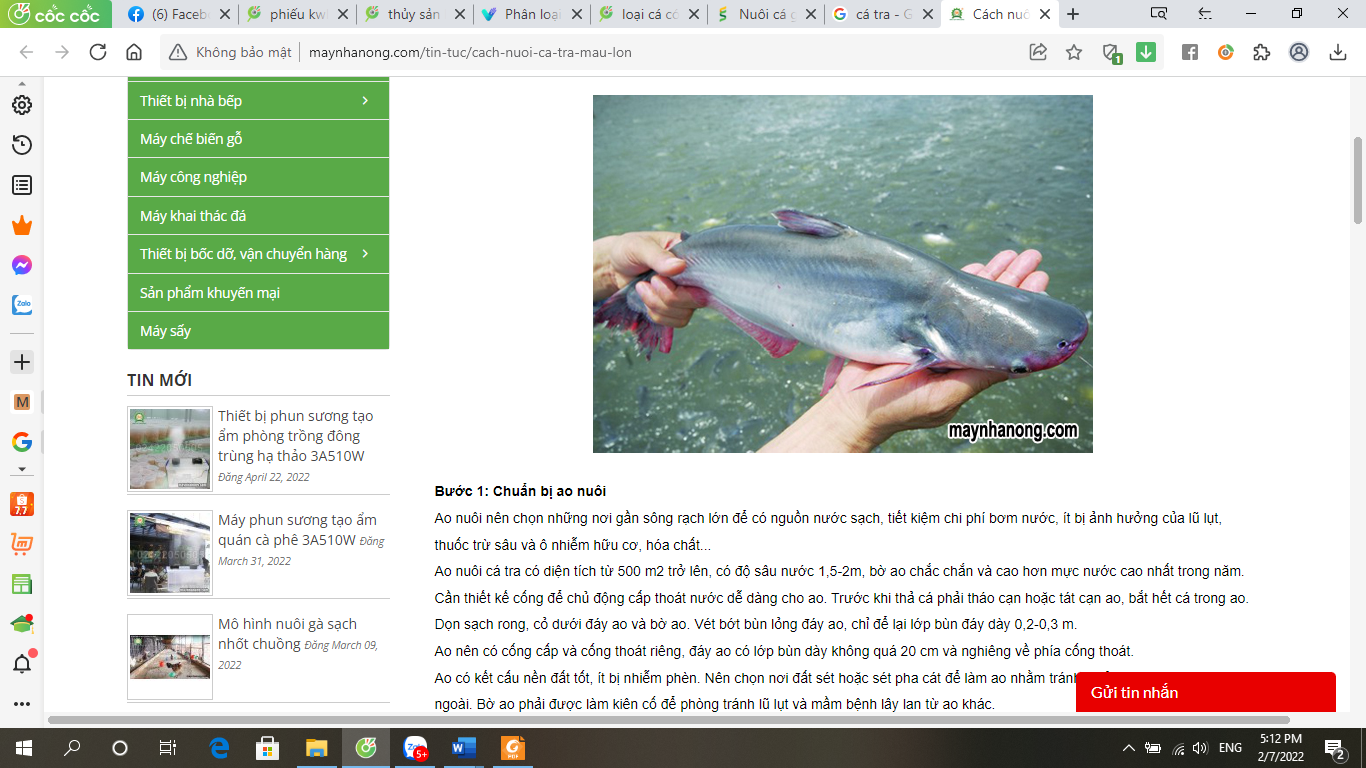 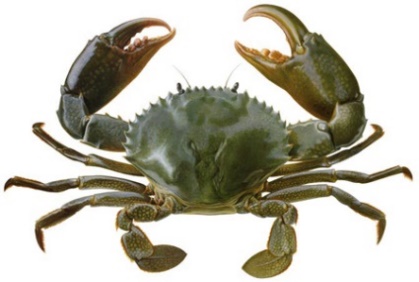 Cua biển
Cá tra
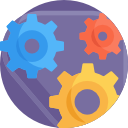 II. Một số loài thủy sản có giá trị kinh tế cao
Loại thủy sản nào có giá trị kinh tế cao?
+ Một số loài thủy sản có giá trị kinh tế cao: tôm hùm, cá song,…
+ Một số loài thủy sản có giá trị xuất khẩu cao: cá tra, cá basa,...
=> Mang lại nguồn thu nhập lớn cho người nuôi trồng.
Được tập trung sản xuất giống và nuôi trồng
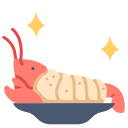 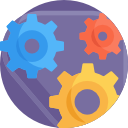 Bài 14                                Giới thiệu về thủy sản
I. Vai trò  của thủy sản
II. Một số loài thuỷ sản có giá trị
III. Khai thát nguồn lợi thuỷ sản
Hãy nêu những hoạt động khai thác và bảo vệ nguồn lợi thủy sản mà em biết. Ý nghĩa của các hoạt động đó là gì?
Những hoạt động khai thác và bảo vệ nguồn lợi thủy sản: 
- Tạo công ăn việc làm, nâng cao thu nhập cho người lao động.
- Đáp ứng nhu cầu thực phẩm cho người tiêu dùng trong nước và xuất khẩu.
- Giúp ngư dân bám biển, vừa phát triển kinh tế biển vừa gắn với bảo vệ chủ quyền biển đảo.
? Nêu những việc nên làm và không nên làm để bảo về nguồn lợi thuỷ sản?
Những việc nên làm để bảo vệ nguồn lợi thủy sản là:
 Xây dựng khu bảo tồn biển, bảo vệ, phục hồi hệ sinh thái và phát triển nguồn lợi thủy sản.
 Thả thủy sản quý hiếm vào nội thủy, vũng và vịnh ven biển nhằm tăng nguồn lợi, ngăn chặn giảm sút trữ lượng thủy sản quý hiếm.
 Bảo vệ môi trường sống của thủy sản.
Những việc không nên làm để bảo vệ nguồn lợi thủy sản là:
 Đánh bắt gần bờ, không mở rộng khai thác xa bờ.
 Đánh bắt bằng hình thức có tính hủy diệt.
Nếu kết luận về việc khai thát và bảo vệ nguồn lợi thuỷ sản  có hiệu quả?
III. Khai thát và bảo vệ nguồn lợi thuỷ sản:
+ Xây dựng khu bảo tồn thiên nhiên, bảo vệ phục hồi các hệ sinh thái và phát triển nguồn lợi thuỷ sản 
+Hạn chế đánh bắt khu vực gần bờ,đặc biệt vào mùa sinh sản , mở rộng vùng xa bờ.
+ Tăng cường chăn nuôi thuỷ sản
+ Nghiêm cấm đánh bắt bằng các hình thức có tính huỷ diệt
+ Bảo vệ môi trường nước.
Bài 14                                Giới thiệu về thủy sản
I. Vai trò  của thủy sản
II. Một số loài thuỷ sản có giá trị
III. Khai thát nguồn lợi thuỷ sản
IV: Bảo vệ môi trường nuôi thuỷ sản
Quan sát hình ảnh: nêu những vấn đề đang gặp phải ở môi trường sống của thuỷ sản
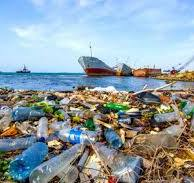 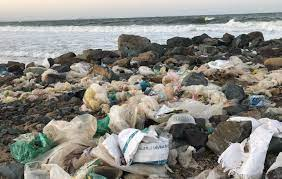 Hãy đề xuất những việc nên làm và không nên làm để bảo vệ môi trường nuôi thuỷ sản?
Hình ảnh bảo vệ môi trường sống thuỷ sản
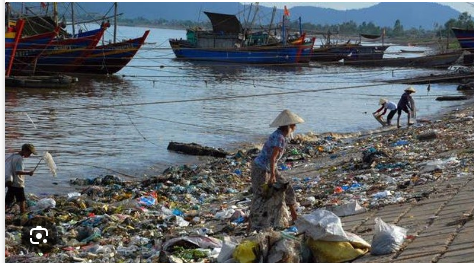 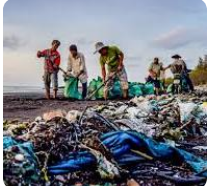 IV: Bảo vệ môi trường nuôi thuỷ sản:
+ Quản  lí tốt chất thải, nước thải
+ Thực hiện tốt các biện pháp quản lí, chăm sóc ao nuôi.đặc biệt phòng chống dịch bệnh
+ Khuyến khích tăng cường áp dụng các tiến bộ kĩ thuật , ứng dụng công nghệ cao
Hạn chế sử dụng kháng sinh, hoá chất, khuyến khích sử dụng chế phẩm sinh học trong phòng trị bệnh cho thuỷ sản và xử lí môi trường
Thường xuyên tuyên truyền, nâng cao ý thức trong việc bảo vệ môi trường nước
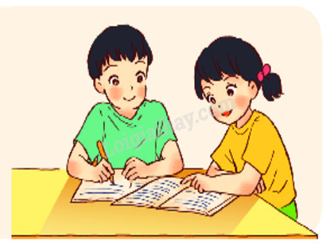 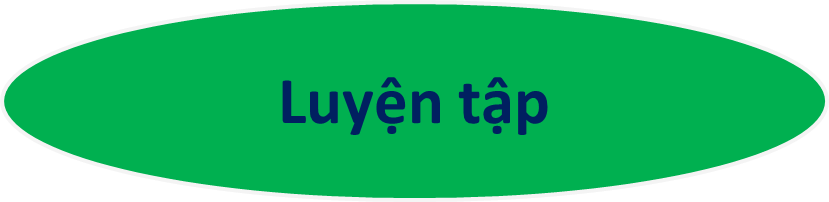 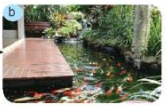 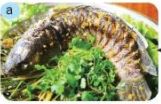 AI NHANH HƠN
Đáp ứng nhu cầu vui chơi, giải trí
Làm thức ăn
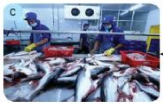 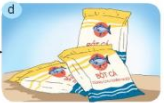 Cho biết vai trò thủy sản ứng với các hình ảnh bên?
Cung cấp nguồn nguyên liệu cho xuất khẩu
Cung cấp nguồn thức ăn cho chăn nuôi
Câu 2 Loại động vật nào sau đây không phải là động vật thủy sản? 
A. Tôm. 
B. Cua đồng. 
C. Rắn. 
D. Ốc.
Câu 3: Sản phẩm nào sau đây không được chế biến từ thủy sản? A. Ruốc cá hồi. B. Xúc xích.C. Cá thu đóng hộp. D. Tôm nõn.
Câu 4: Nội dung nào sau đây là đúng khi nói về vai trò của nuôi thủy sản đối với con người. A. Cung cấp nguồn thức ăn giàu tỉnh bột cho con người.B. Cung cấp nguồn thức ăn giàu chất đạm cho con người.C. Cung cấp nguồn thức ăn giàu chất xơ cho con người.D. Cung cấp môi trường sống trong lành cho con người.
Câu 5: Nêu những việc làm để khai thát nguông lợi thuỷ sản hiệu quả?
+ Xây dựng khu bảo tồn thiên nhiên, bảo vệ phục hồi các hệ sinh thái và phát triển nguồn lợi thuỷ sản 
+Hạn chế đánh bắt khu vực gần bờ,đặc biệt vào mùa sinh sản , mở rộng vùng xa bờ.
+ Tăng cường chăn nuôi thuỷ sản
+ Nghiêm cấm đánh bắt bằng các hình thức có tính huỷ diệt
+ Bảo vệ môi trường nước.
Câu 6: em làm gì để góp phần bảo vệ môi trường sống của thuỷ sản
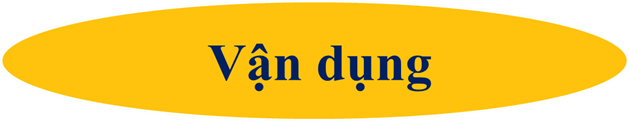 Ở  Quảng Ngãi có  những  nguồn lợi thủy sản nào?
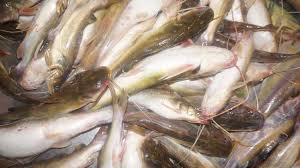 Các loại cá sông ,suối: cá tràu, cá trạch,  cá bống….
Cá nuôi trong ao ,hồ, : cá mè , cá chép
Cua đá…
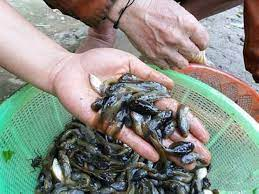 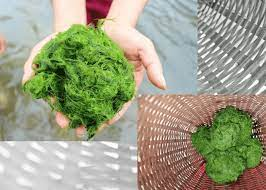 HƯỚNG DẪN VỀ NHÀ
Học nội dung đã học mục I,II
 TRẢ LỜI CÁC CÂU HỎI  SGK
 Đọc nghiên cứu  trước mục III, IV
Tìm hiểu về mô hình nuôi thủy sản ở địa phương
Tìm hiểu về môi trường trong nuôi thủy sản ở địa phương
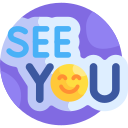 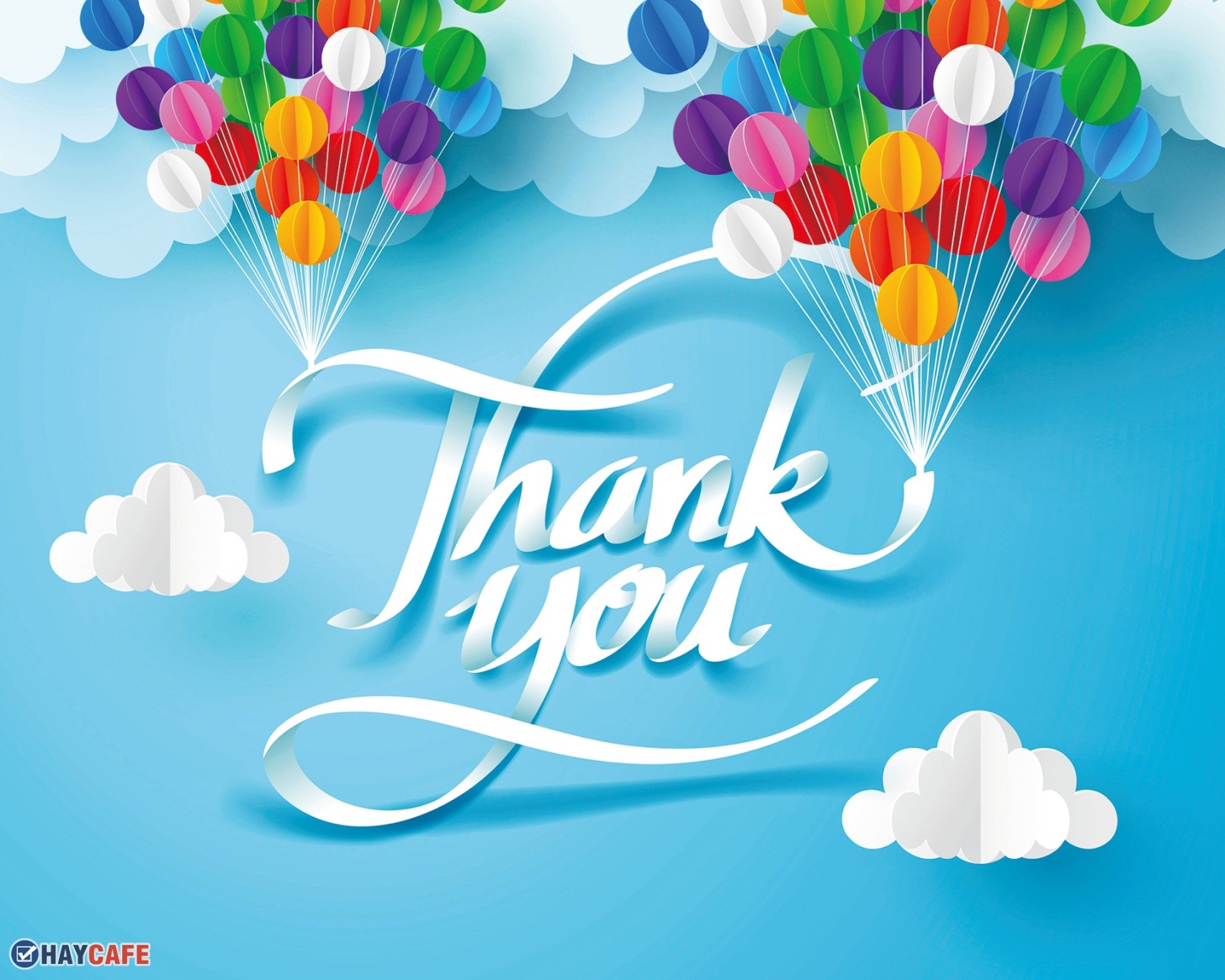 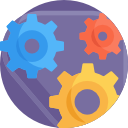